Meno a priezvisko
Dátum
2
3
4
5
6
7
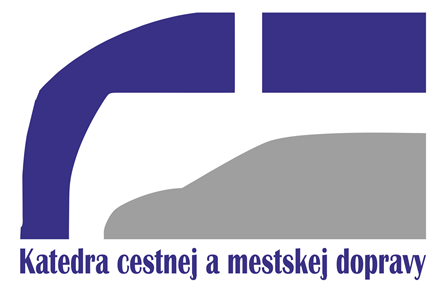 8